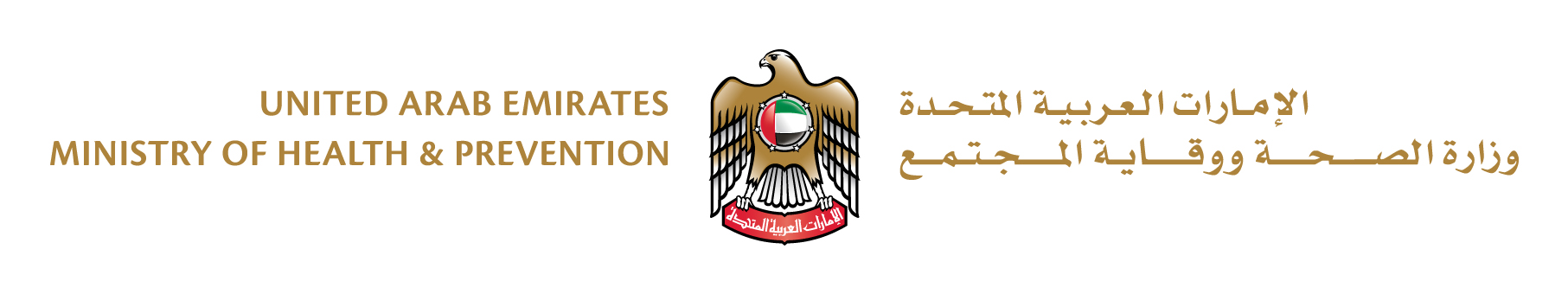 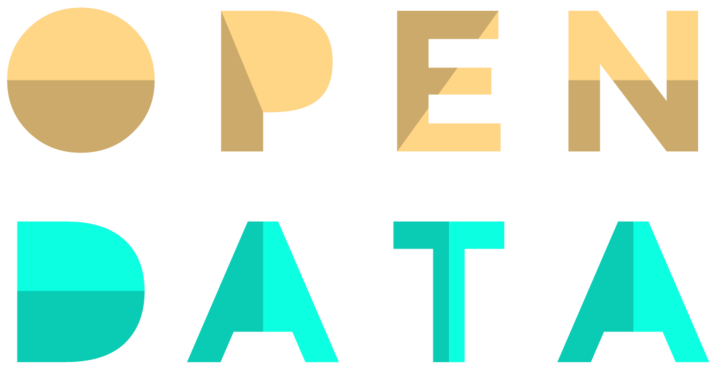 طلب شهادة "لمن يهمه الأمر لجهة العمل
" للمريض والمرافقينRequest "To Whom It May Concern
" Certificate for Patient and Companion
2021 ( Q1, Q2, Q3,Q4 )
V-1
[Speaker Notes: Photo by DocuSign on Unsplash]
0
0
0
إجمالي عدد المعاملات 
(حتى الربع الثالث 2021)
عدد المعاملات الذكية
عدد المعاملات الإلكترونية
عدد المعاملات اليدوية
نسب الاستخدام الالكترونية
Percentage of Online
 Usage
Total Number of
 Transactions
(2021)
Online
Transaction’s Count
Offline Transaction
 Count
Smart channels
0.0%
0